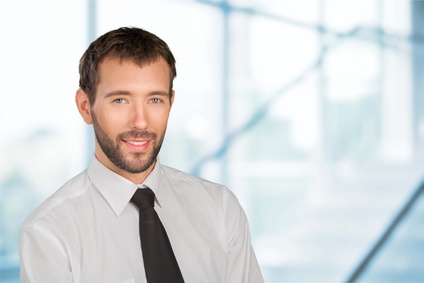 JONATHAN DELAVINE
Job title
ADDRESS: 12 Street Name, New York
PHONE: 000 111 333 
MOBILE: 000 222 444
TW: Twitter.com/jonathan
PROFILE
SKILLS
WORK EXPERIENCE
HOBBIES
LANGUAGES
EDUCATION